Ионас Алексей Иванович
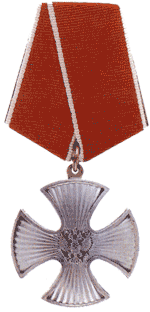 (26.04.74 – 04.10.2000)
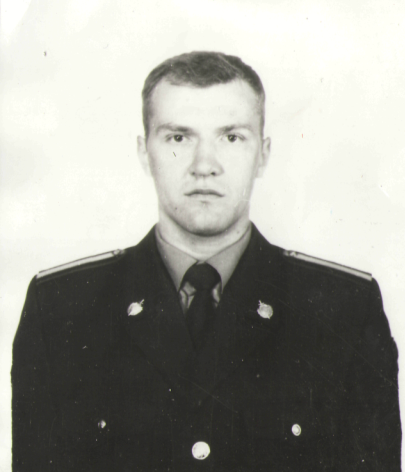 Выпускник школы №36.

Окончил школу в 1989г
Ионас Алексей Иванович
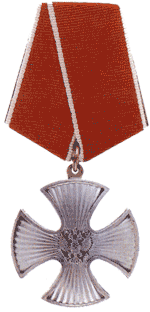 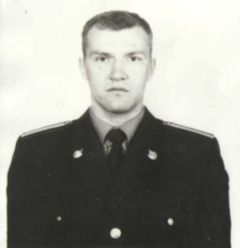 Служба-это дело не плохое 
Все должны мы в армии служить 
Чтоб понять , что Родина такое
И как можно ею дорожить
Чтобы вникнуть в смысл простого слова
Чтоб людей российских охранять
Я поставлен здесь своим народом
И для этого растила меня мать
«Он успел героем стать»
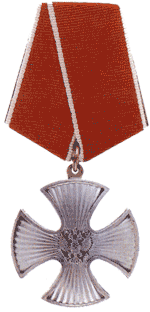 Чечня  растяжка. – Страшные слова! 
Их слышали каждый день.
Привыкнуть к ним нельзя.,
И гибнут наши парни на ветру
Не простонав, не проронив слезу.
И дерево, ещё не посадив, 
И своего ребёнка не родив
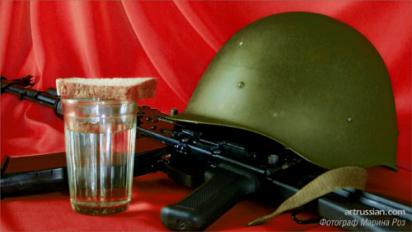 …Служба  - это дело не простое…
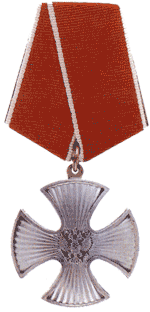 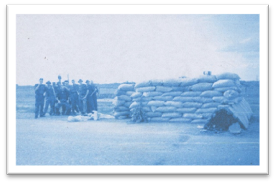 Перед отправлением в Чечню




Громыхали фронты пылали закаты,
Горько пела тревога военной трубой
И солдаты, солдаты, солдаты,
Заслоняли отчизну собой
Пусть говорят, что молодежь не та 
Что безразлична ей  мораль и чинность 
Позвольте Вас заверить господа 
Что всё не так , 
И для тебя Отчизна 
И если вдруг тяжёлый полах
Нависнет над тобой Россия .
Мы станем для тебя миссией.
Верь в это Родина моя.
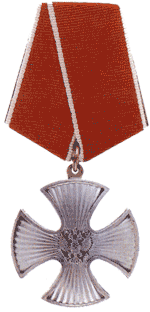 А вот эта фотография запечатлела момент ожидания самолёта в аэропорту. На память мы сфотографировались у автобуса, который нас доставил в
Новосибирск
Мама Алексея Ионаса.
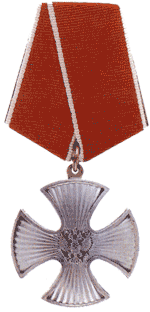 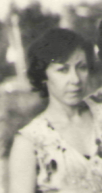 Наталья Ивновна
Ионас
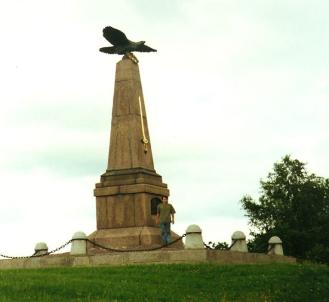 Матери, русские матери, 
Вашим сынам, что стоят обелисками, 
Вечная память и скорбь.
Парк Победы. Август 2007 года. Торжественное открытие памятника погибшим в локальных войнах.
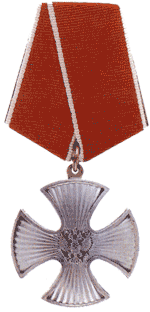 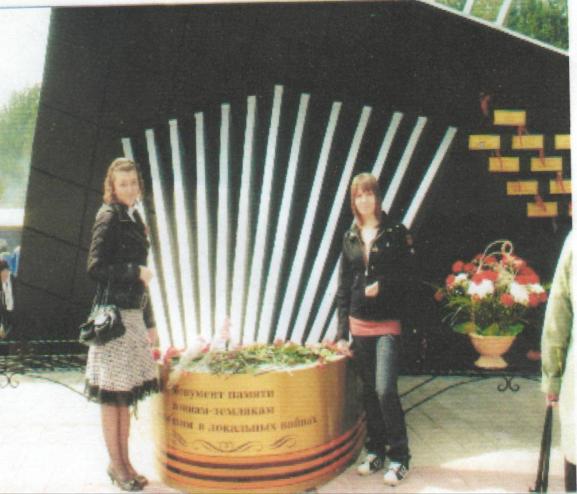 Здесь есть табличка  с памятной надписью Ионаса А.И. – героя России
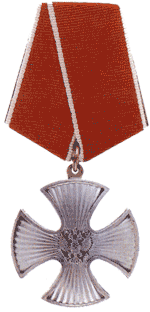 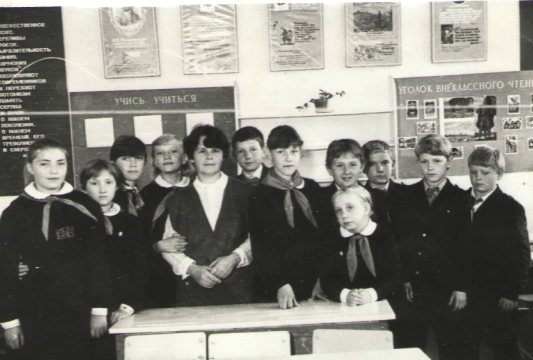 Ионас Алексей – 
Ученик 6 – го класса
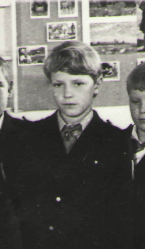 Классный руководитель Бердышева Г.А.
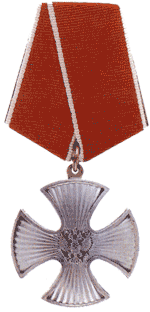 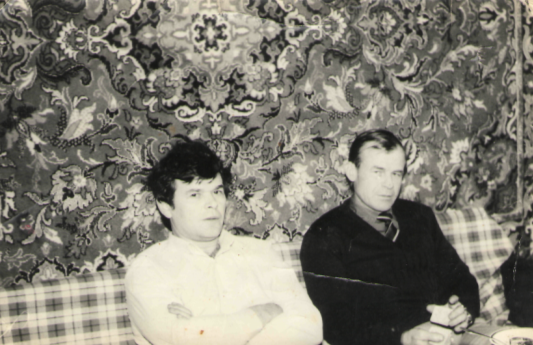 Отец Алексея – Иван Серафимович (на фото справа)
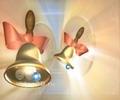 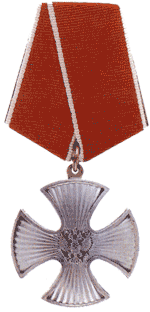 Первый урок, первый звонок.
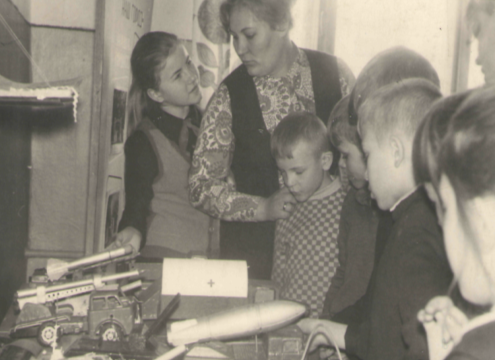 Нина Михайловна Класс 
– первый учитель Алексея
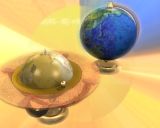 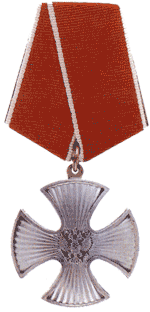 Выпускной класс
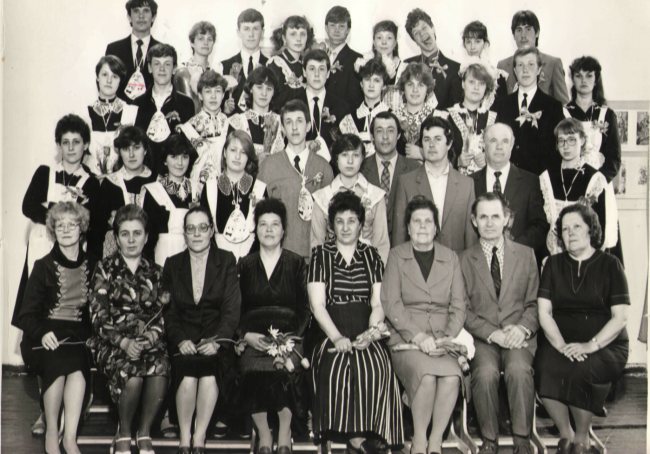 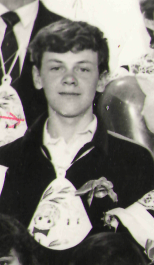 Прощай школа , прощай детство!
Вечная память героям…
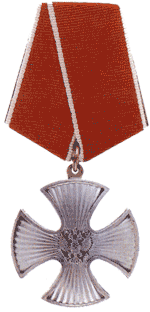 Он был одним из лучших. 
Не хочется верить, что был... 
Нелепая и жестокая война оборвала жизнь Алексея в 26 лет,
в самом начале пути.
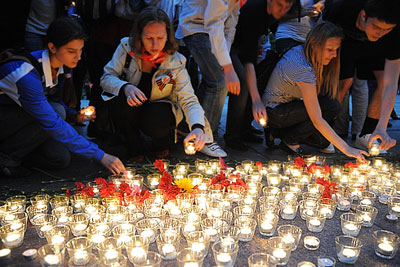